Complex Coronary Case
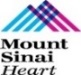 Supported by:

 Sun Pharmaceutical Industries Ltd.
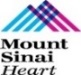 Disclosures
Samin K. Sharma, MD, MSCAI, FACC
    Speaker’s Bureau – BSC, ABBOTT

Annapoorna S. Kini, MD, MRCP, FACC
	Nothing to disclose

Shireesh P Sathe, MD, DM (Guest Faculty)
Prashant R Mishra, MBBS, DNB, FSCAI, FESC (Moderator)
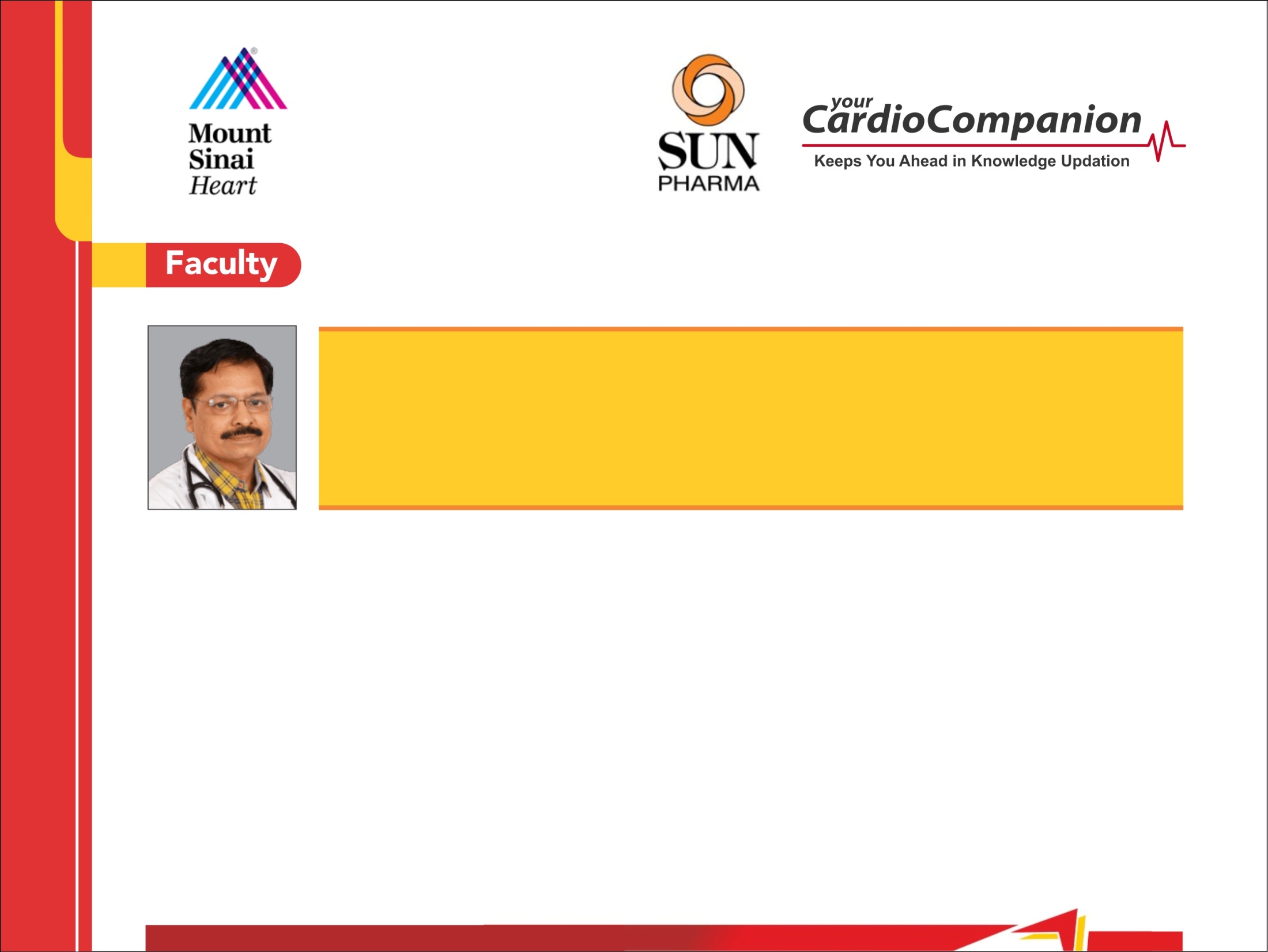 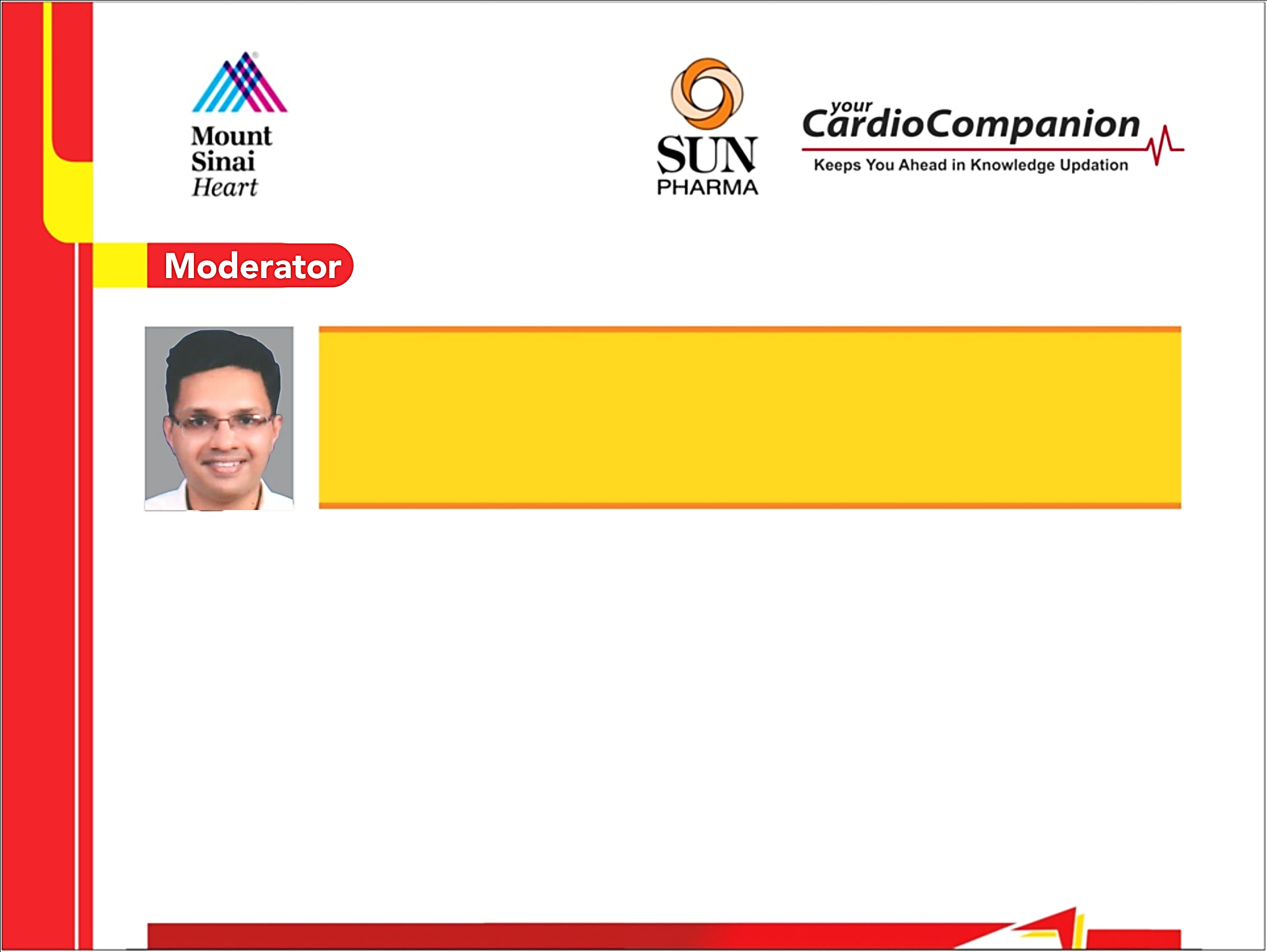 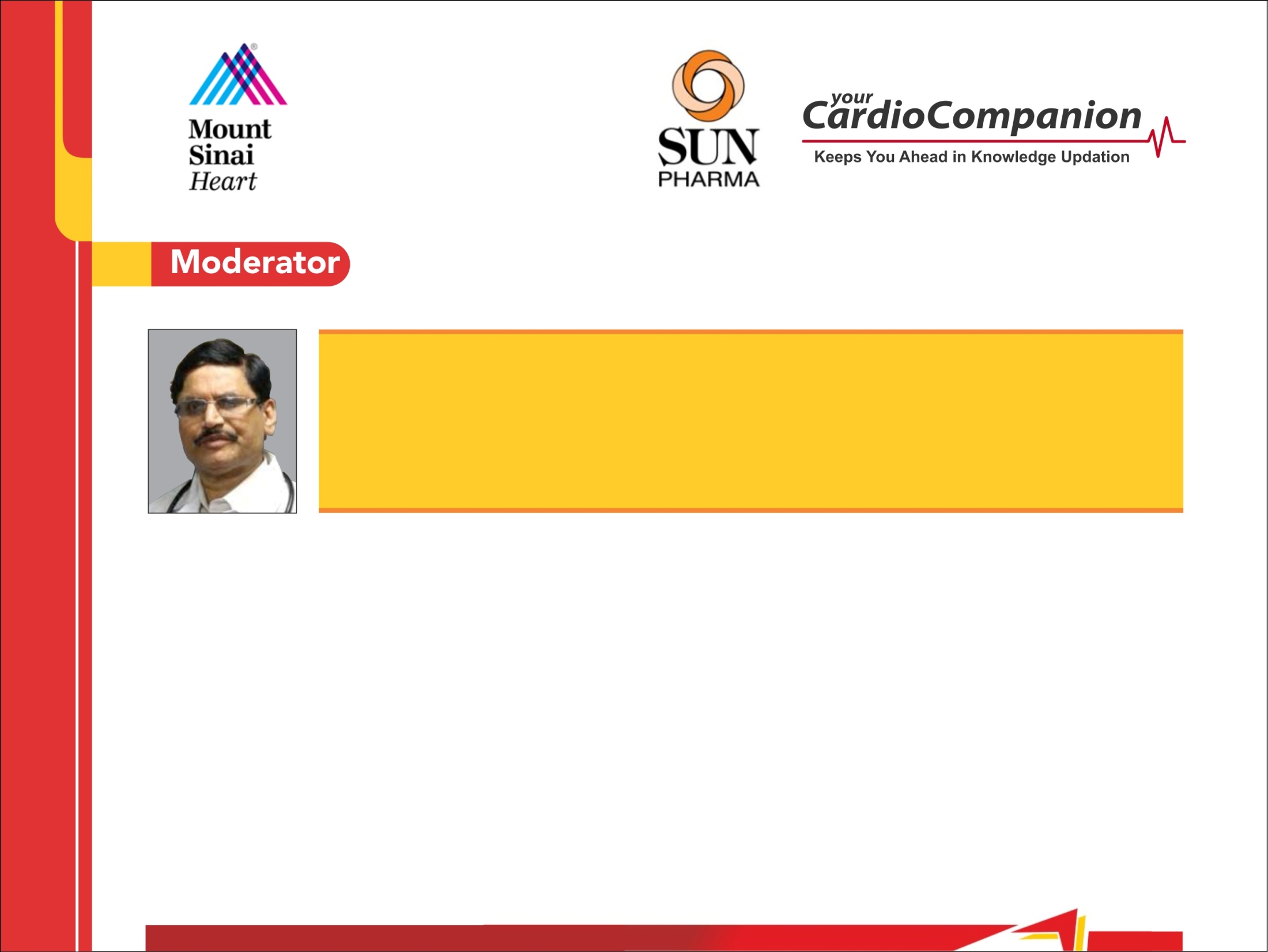 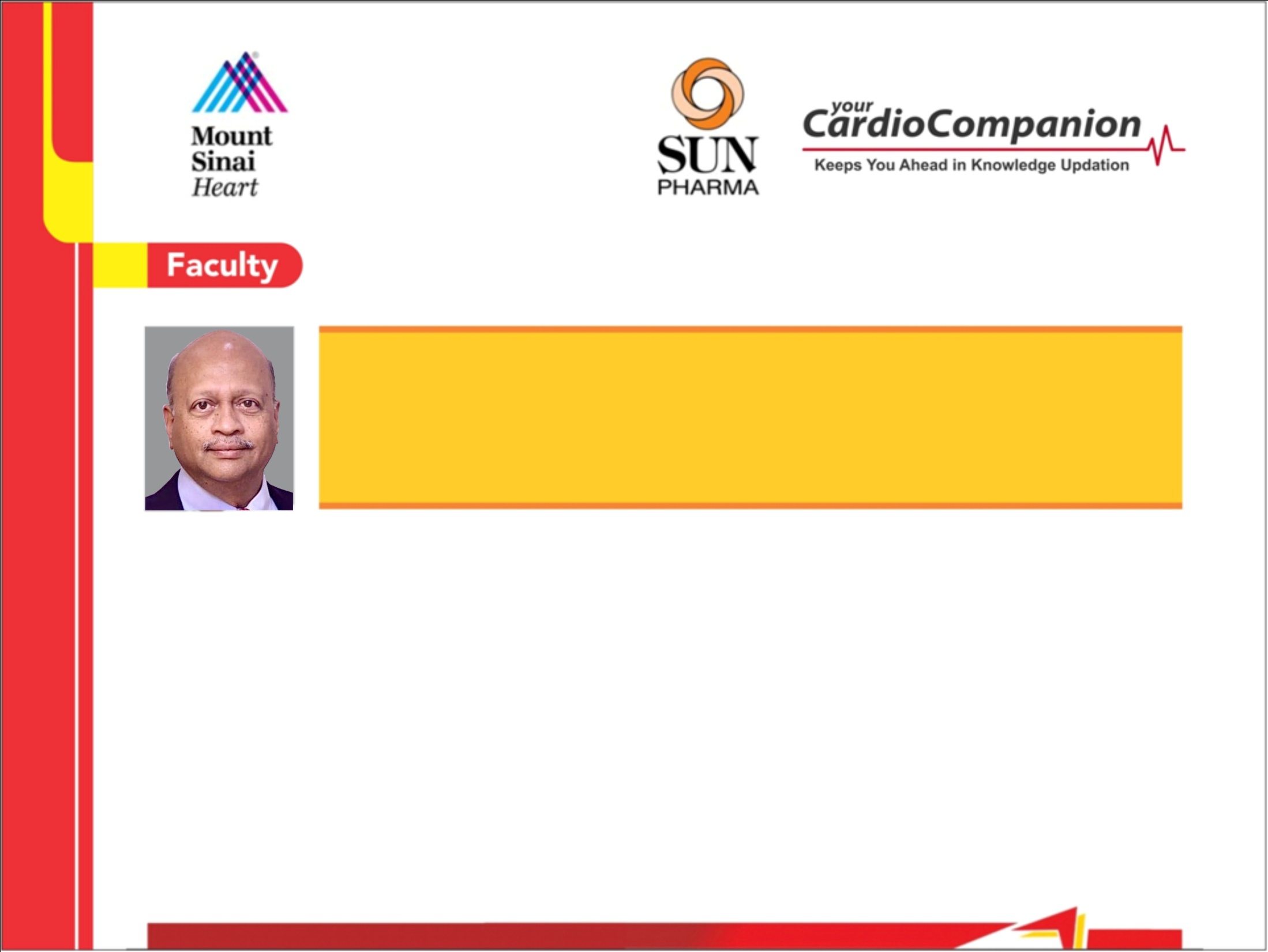 Shireesh P. Sathe, MD (General Medicine), DM (Cardiology)
Director of Cardiology
Deenanath Mangeshkar Hospital, Pune
Interventional Cardiologist 
MMF's Joshi Hospital and Ratna Hospital, Pune
Prashant R. Mishra, MBBS, DNB (Gen Medicine), DNB (Cardiology), 
PDF (Interventional Cardiology), FSCAI, FESC
Consultant Cardiologist 
Deenanath Mangeshkar Hospital and Research Centre, Pune
Dr. Prashant R. Mishra is Consultant Cardiologist, Deenanath Mangeshkar Hospital and Research Centre, Pune. He is also Hon. Panel Cardiologist at Joshi and Ratna Memorial Hospital, Mai Mangeshkar Hospital, Krishna Hospital, Pune and Hon. Executive Committee Member of Cardiological Society of India.  He completed his Post Doctoral Fellowship in Interventional Cardiology in 2013. He is Co-Guide of DNB-NBE (Cardiology) and postgraduate guide in Medical Technology at Symbiosis Institute of Health Sciences, Pune. He is investigator in multiple international drug and device trials. He is a fellow of European college of Cardiology (FESC) and Society for Coronary Angioplasty and Interventions (FSCAI).
Dr. Shireesh P. Sathe is Director of Cardiology at Deenanath Mangeshkar Hospital and  Interventional Cardiologist at MMF’s Joshi Hospital and Ratna Hospital, Pune. He is the Gold Medalist in MD. He completed his fellowship in Intervention Cardiology from Royal Prince Alfred Hospital, Australia. His area of expertise includes Primary Angioplasty in Myocardial Infarct Complex PTCA, ASD closure, SVG angioplasty, IVC filter Implantation, Pace maker Implantation (Dual chamber and single chamber), Renal Angioplasty, Carotid Angioplasty and Peripheral vessel angioplasty.  He is the principal Investigator in many clinical trials. He organizes regular CMEs for physicians and general surgeons every six months at Deenanath Mangeshkar Hospital.
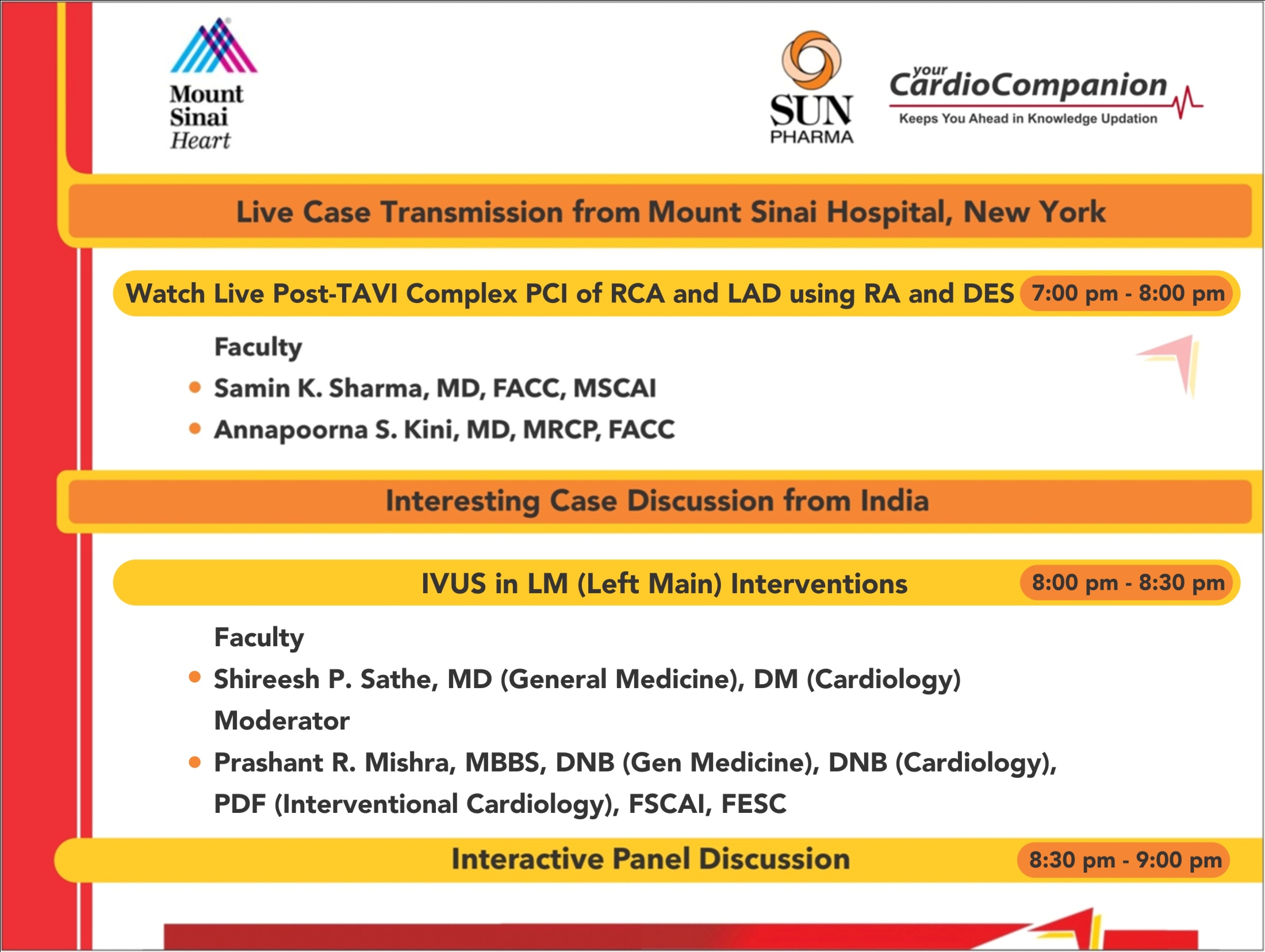 Live Case #16
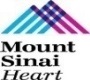 Patient Demographics
 78 yrs, M with severe AS
Present Clinical Presentation
Presented with NYHA class III DOE due to severe AS and CAD. Planned for TAVI
CAD Risk Factors
 Controlled hypertension
 Controlled hyperlipidemia
 AAA, Lymphoma s/p surgery
Clinical Variables
Echo revealed severe AS, LVEF 60% and Cardiac cath on Dec 7th 2021 performed preTAVI procedure revealed 2 V CAD. Pt underwent successful TAVI using 26mm Sapienn-3 Ultra valve and did well
Medications
Aspirin, Pravachol, Zestril
Cath: Cath on Dec 7th  2021 revealed calcific 2 V CAD: 90% calcified focal eccentric mid LAD, 95% calcified prox RCA and Syntax score 14. Pt underwent successful TAVI and still has NYHA class II DOE despite added Amlodipine 5mg.
Plan: Now planned for complex PCI of calcified RCA and of LAD using rotational atherectomy+IVL and DES.
AUC 2017: TAVR and Stable CAD for which Coronary Revascularization May Be Considered
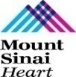 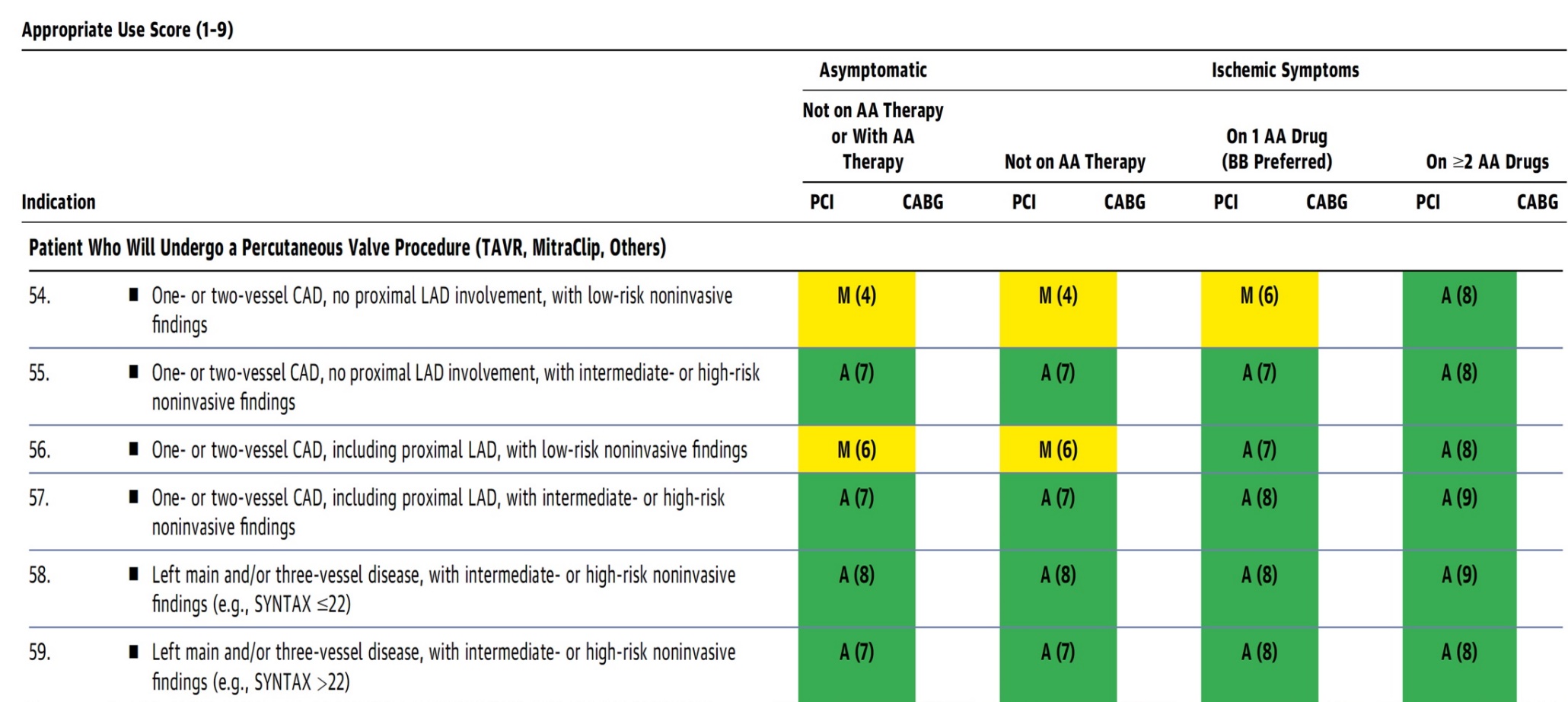 Patel et al., J Am Coll Cardiol 2017;69:2212
ACTIVATION Trial: No Evidence of a Difference in Primary Endpoint of Death or Rehosp at 1 Yr Between PCI or No PCI Prior to TAVR and Increased Bleeding Events in the PCI Arm
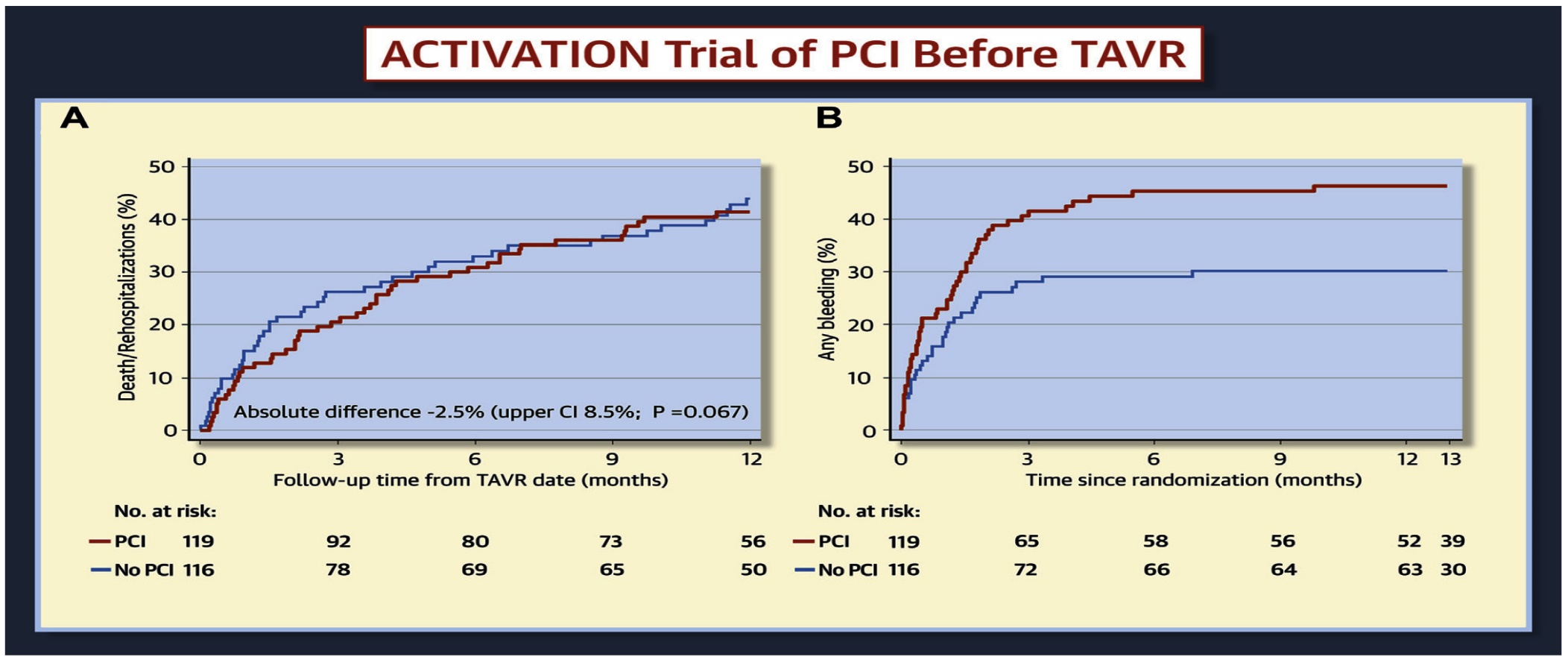 Patterson et al., J Am Coll Cardiol Intv 2021;14:1965
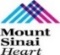 COMPLETE TAVR: Study Design
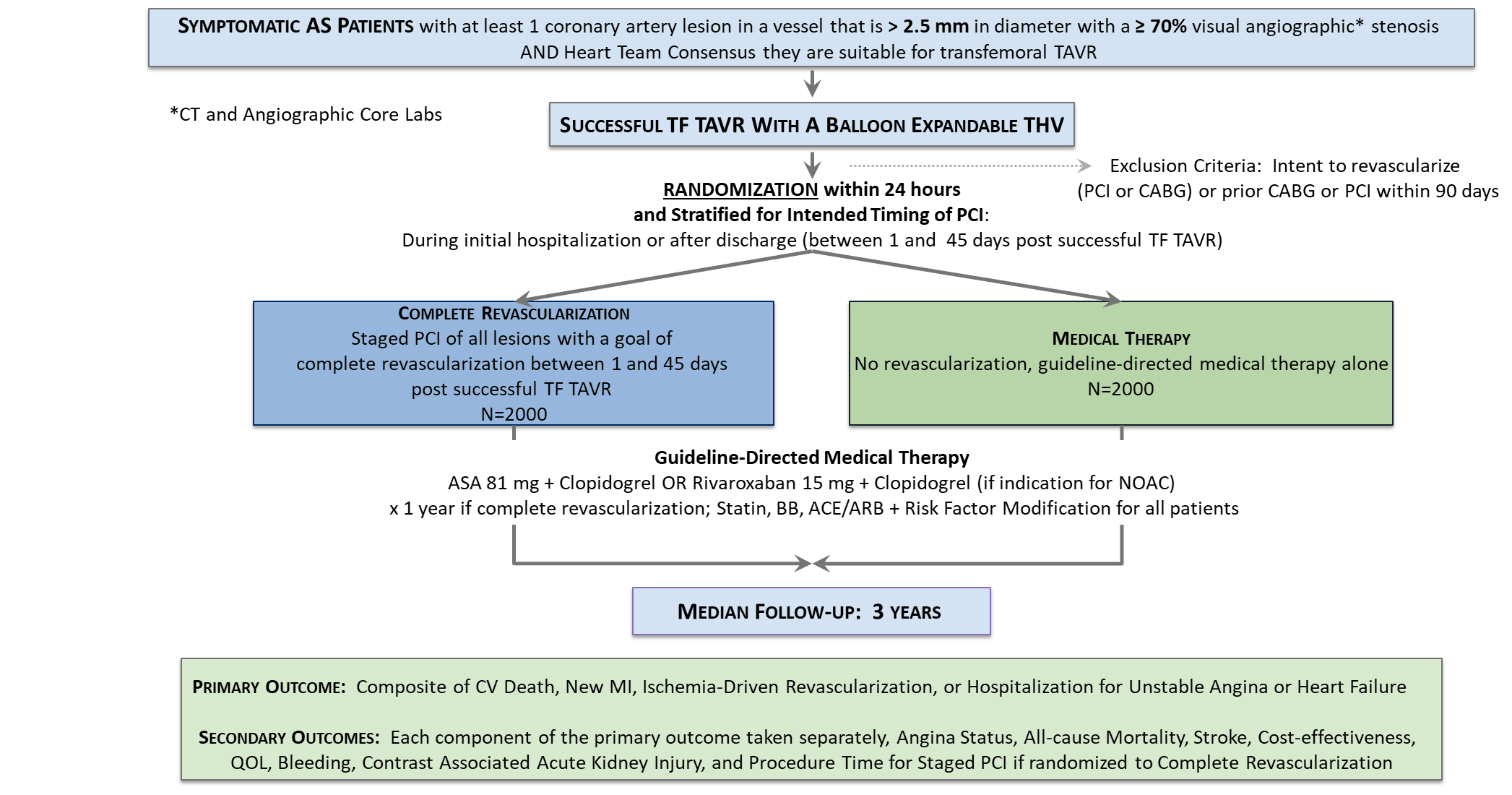 Summary of Factors Impacting Coronary Access and Imaging Evaluation After TAVR
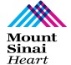 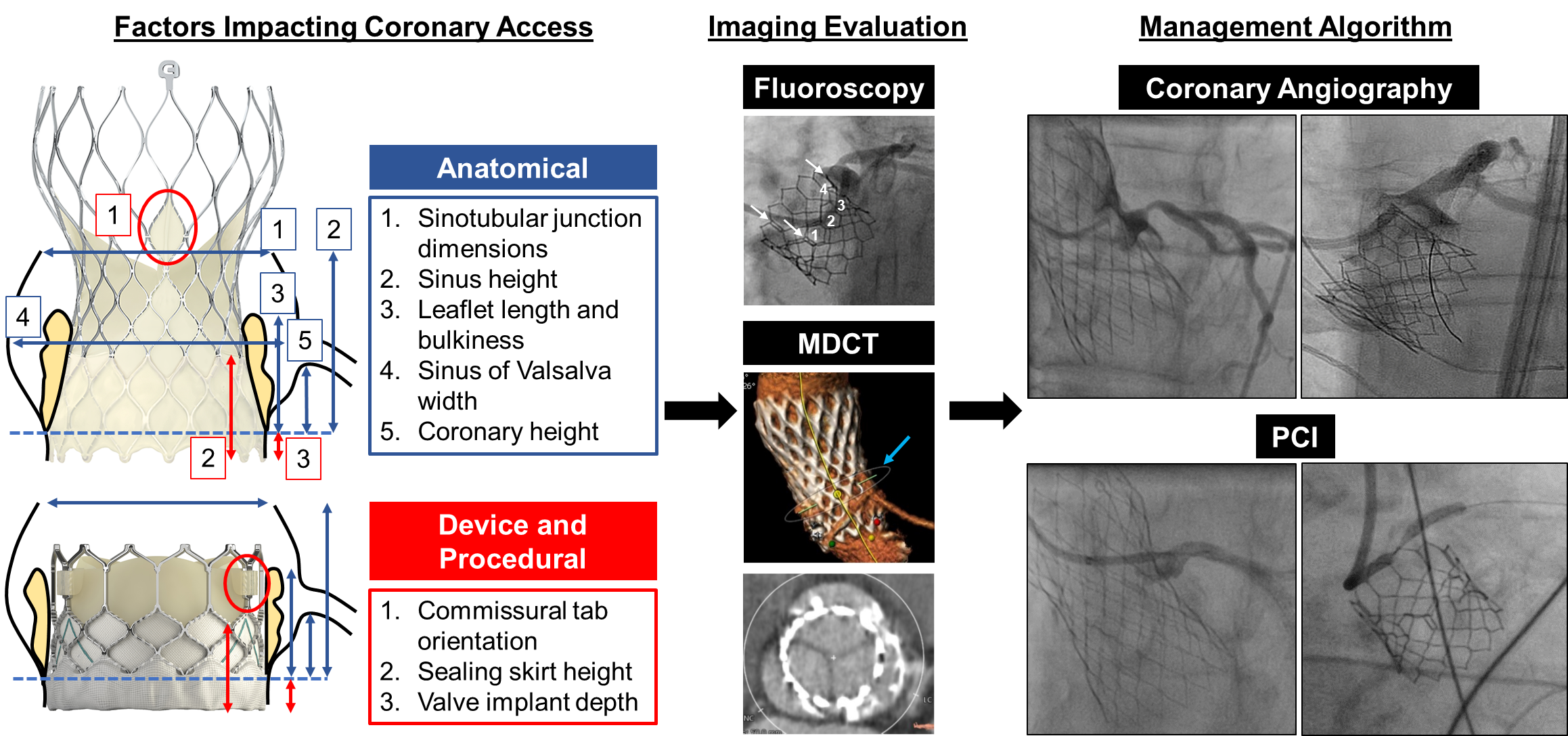 Yudi, Sharma and Kini et al., J Am Coll Cardiol 2018;71:1360
Protocol for Management of Calcific Lesions
Coronary Angiography
ELCA, if no Rota/OA Wire could be crossed
≈50%
≈50%
Moderate-severe calcification
IVUS/OCT/balloon 
did not cross
IVUS/OCT assessment:

  Calcium arc 180-270° (2points)
  Calcium arc >270° (3 points)
  Calcium length >5 mm (1 point)
  Thickness >0.5 mm (1 point)
Un-crossable lesion/CTO
Angulated lesion
Tortuous lesion
Long lesion
Calcific Nodule
3-5 points
1-2 points
Lithotripsy IVL (RA/OA for Ca 360°)
- High-pressure NC balloons
- Cutting/scoring balloon
RA or OA  ?ELCA
Suboptimal result
Does not cross
NC balloon/CB
Optimal balloon expansion
Suboptimal balloon expansion
Optimal balloon expansion
Lithotripsy IVL
Stent and OCT/IVUS optimization
*Large Update coming in 2022
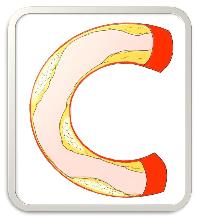 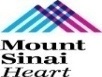 CalcificAID – Calcific Lesion Treatment
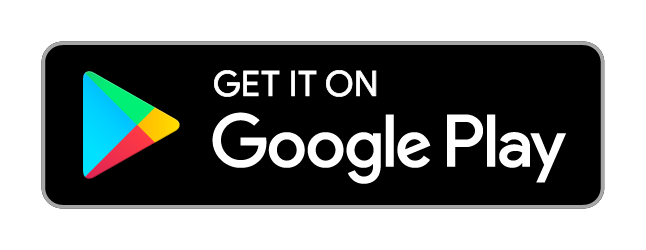 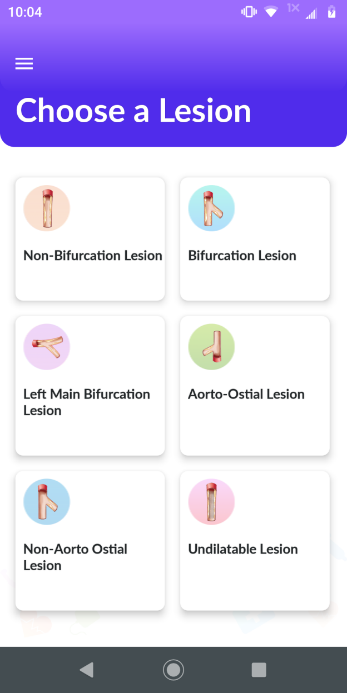 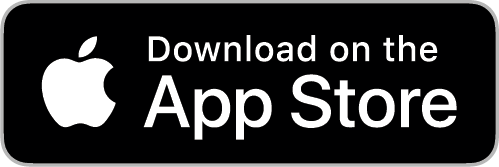 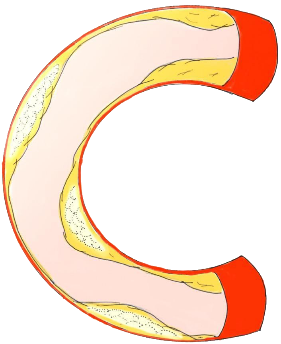 Apple ® and App Store® are registered trademarks of Apple Inc.
Download for Free!
CalcificAID
*Large Update coming in 2022
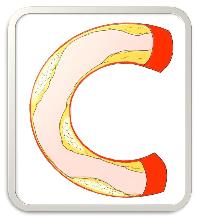 CalcificAID – Calcific Lesion Preparation
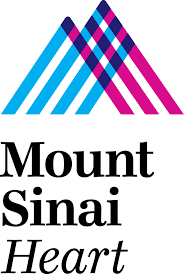 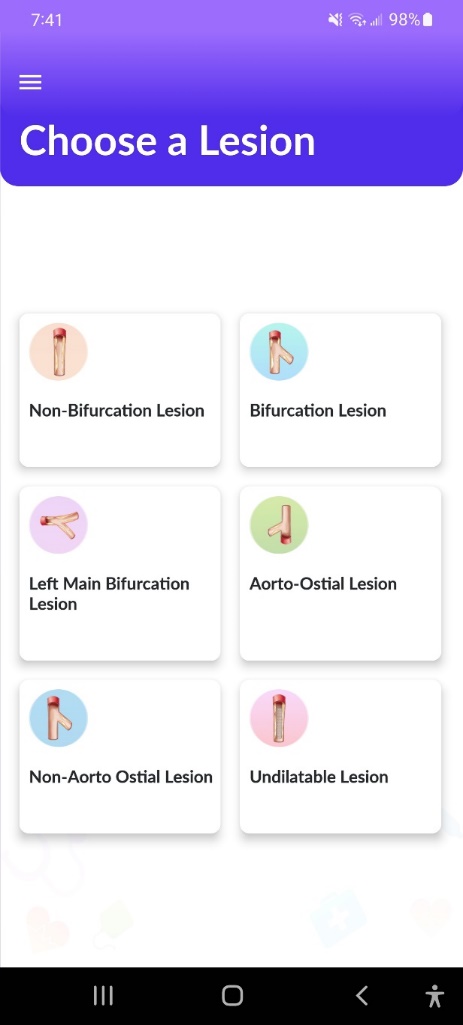 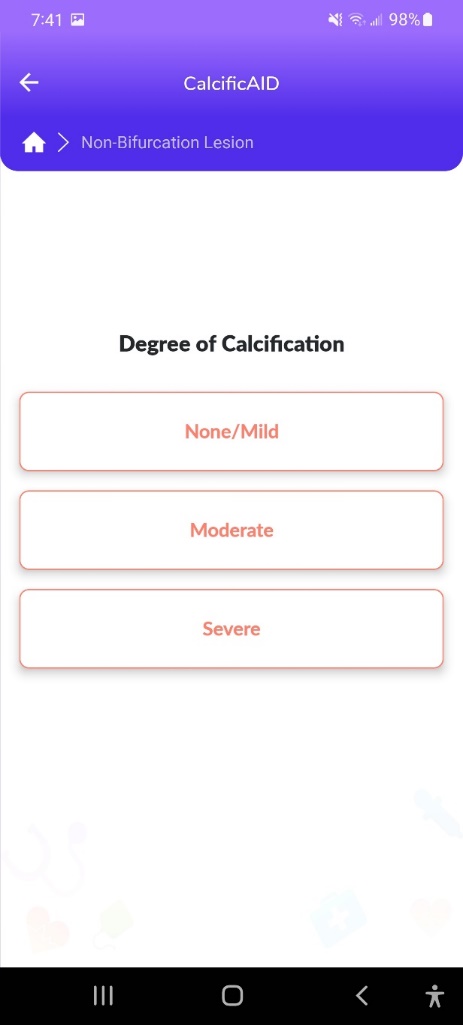 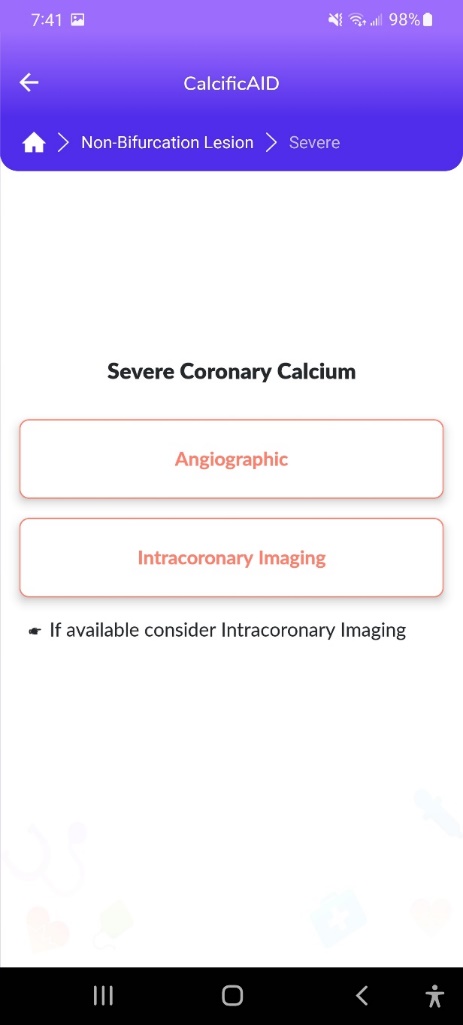 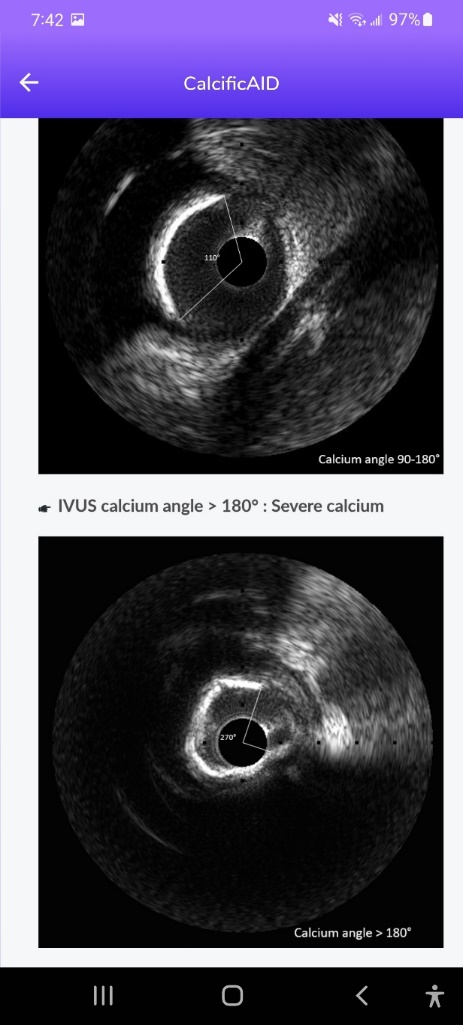 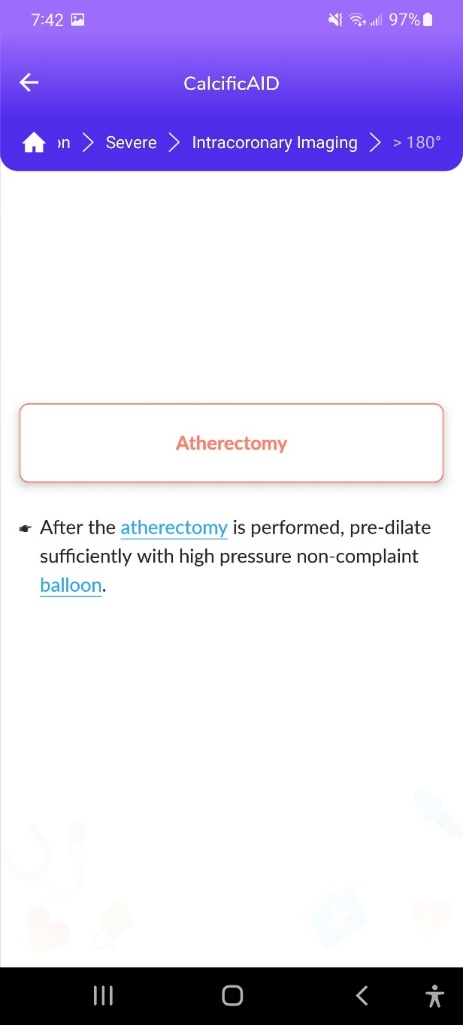 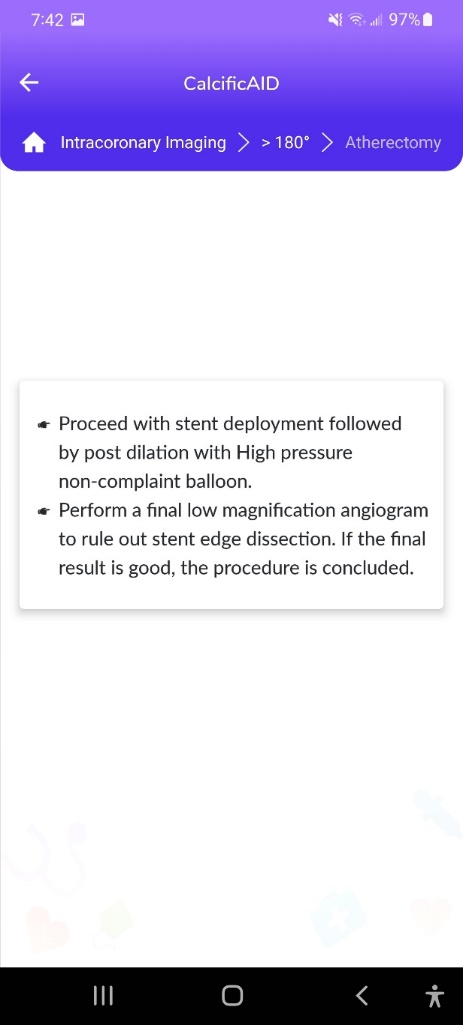 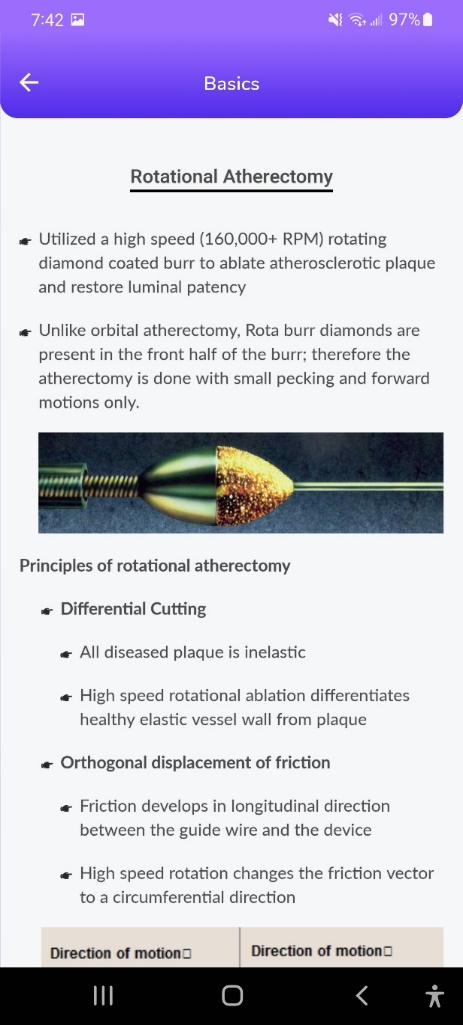 [Speaker Notes: These are the apps we have created which will provide digital algorithms for our future ambitious projects to make our cath labs smarter.]
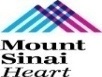 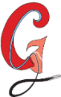 GuidewireAID – Out on both Android and iOS!
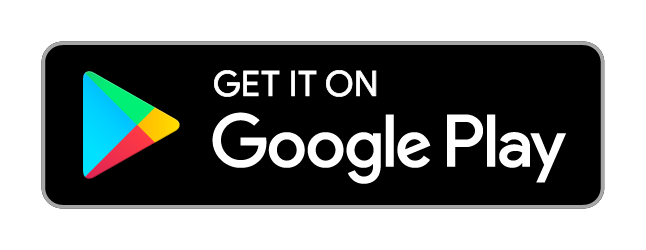 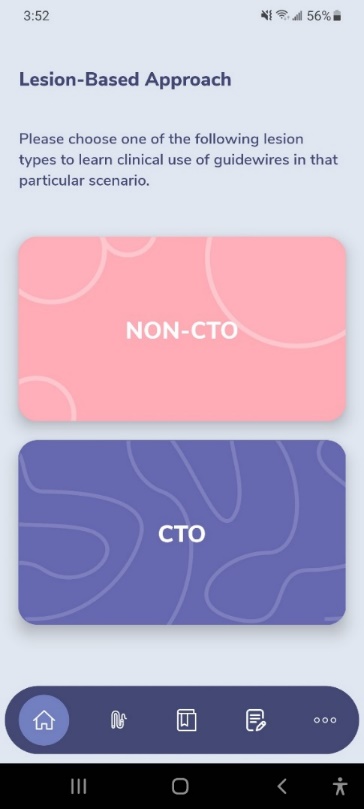 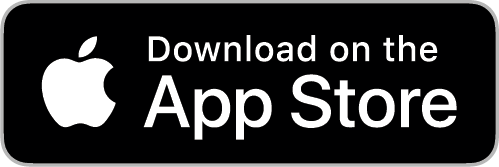 Apple ® and App Store® are registered trademarks of Apple Inc.
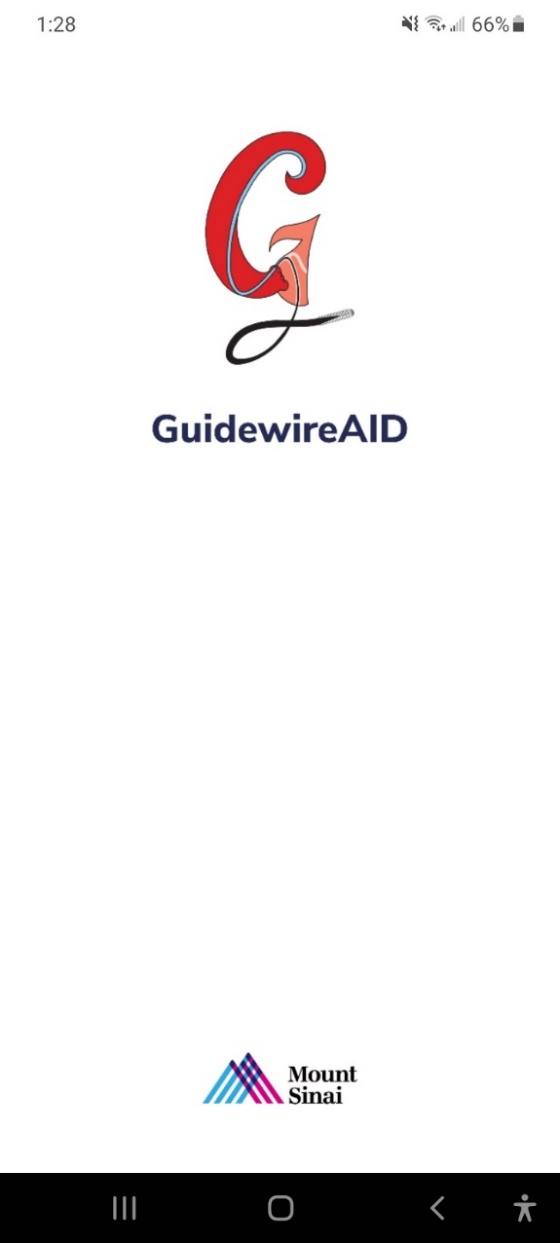 Download for Free!
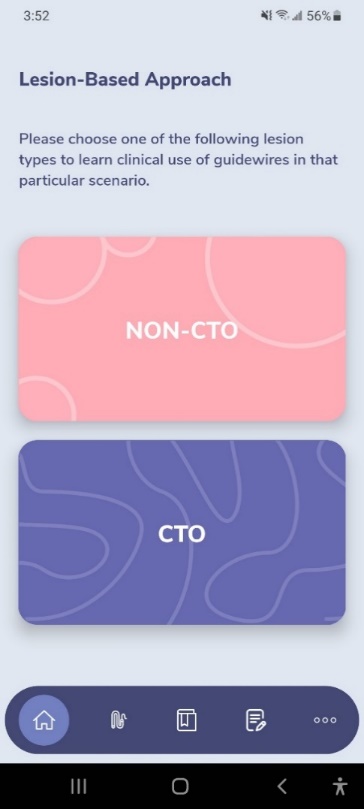 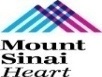 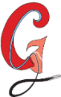 In addition to the web app at www.CardiologyApps.com/GuidewireAID, the iOS and Android mobile app is out now to download for free!
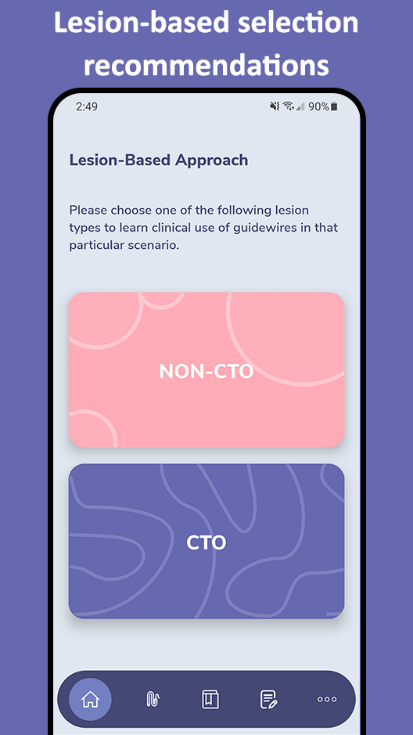 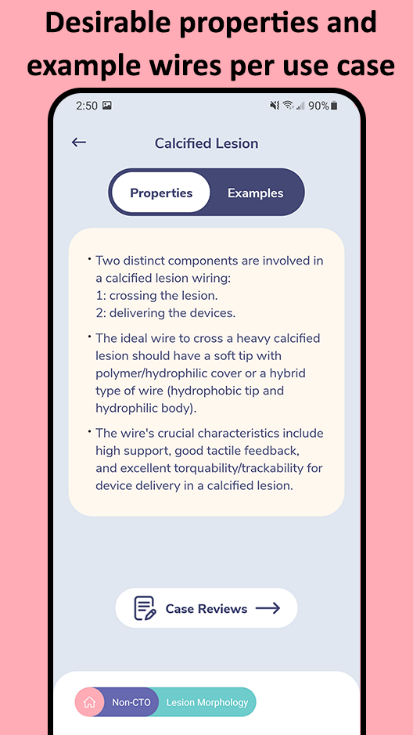 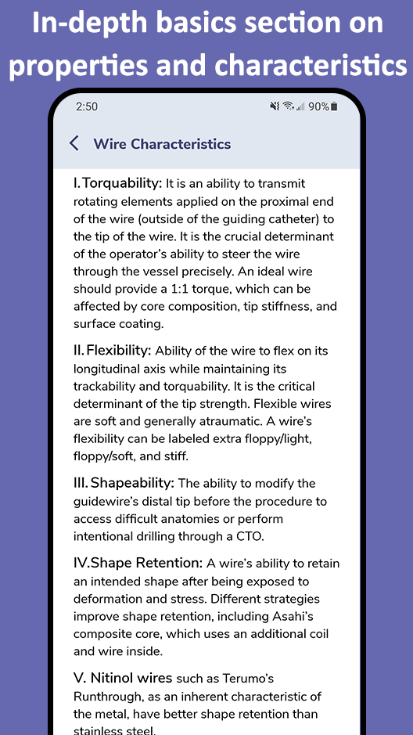 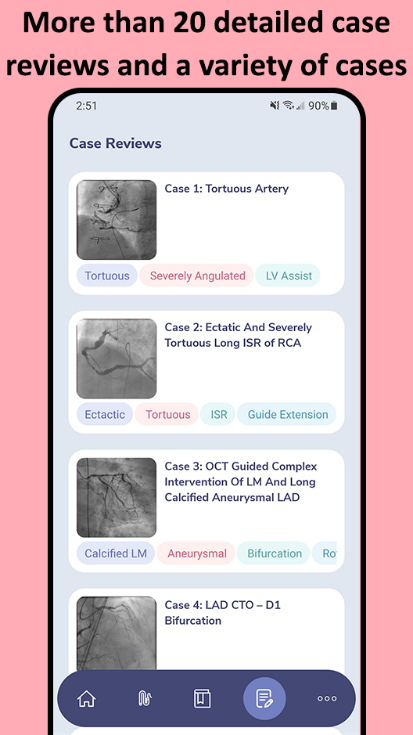 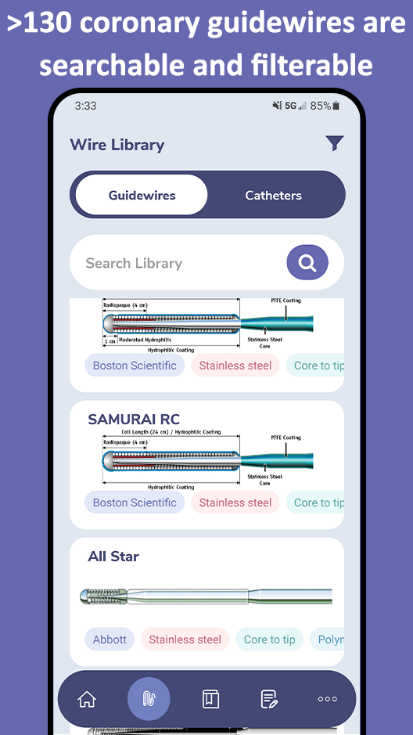 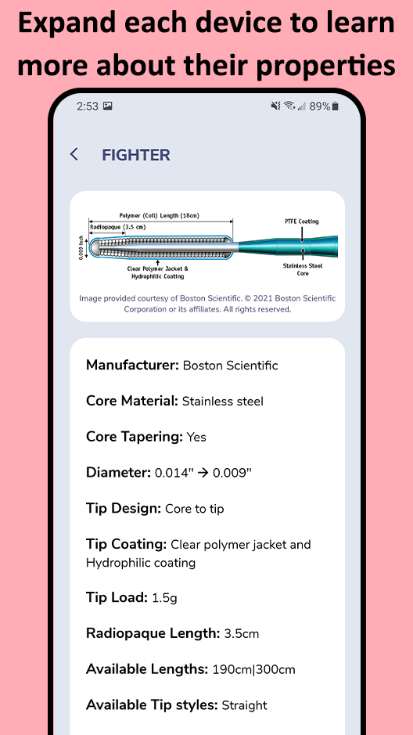 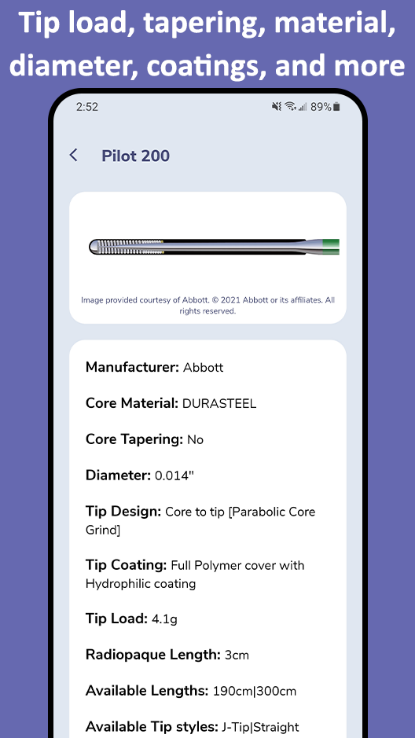 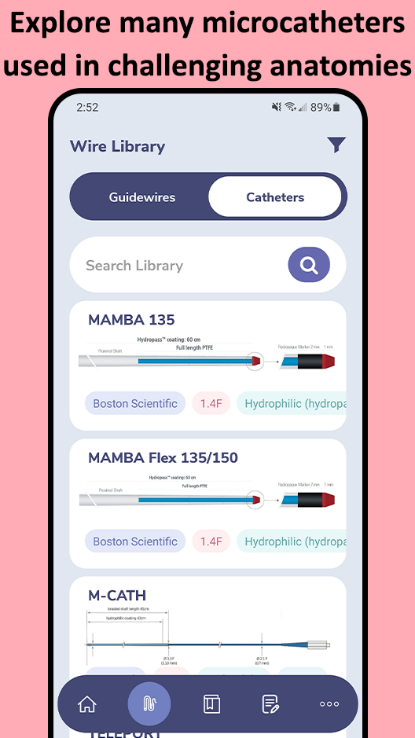 GuidewireAID – Wiring Tortuous Lesions
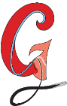 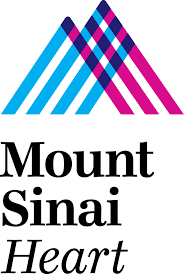 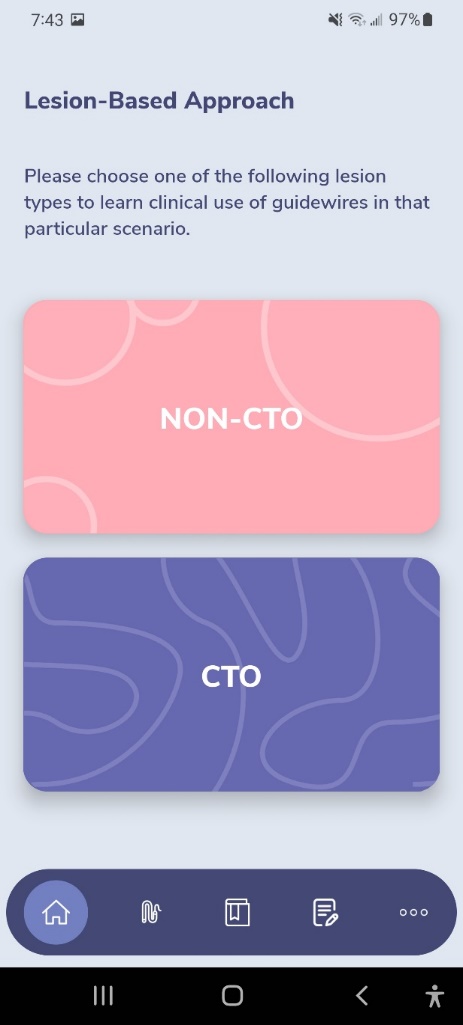 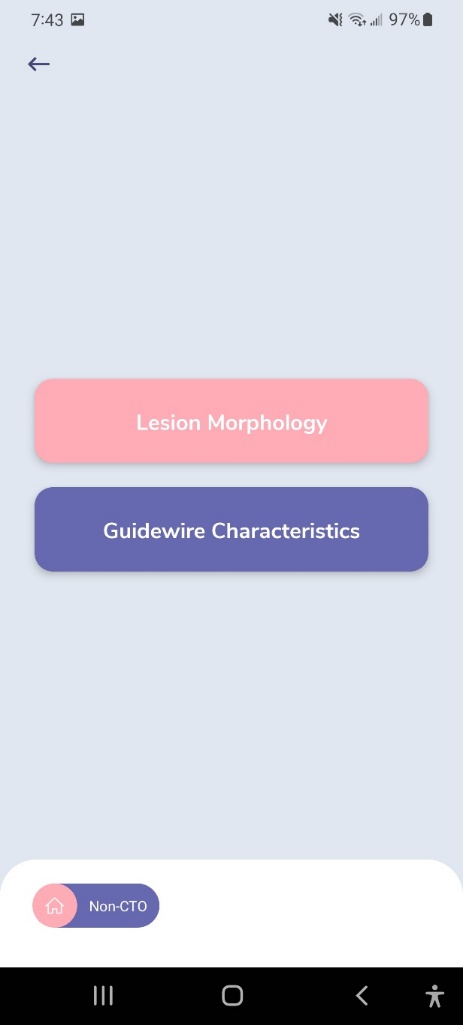 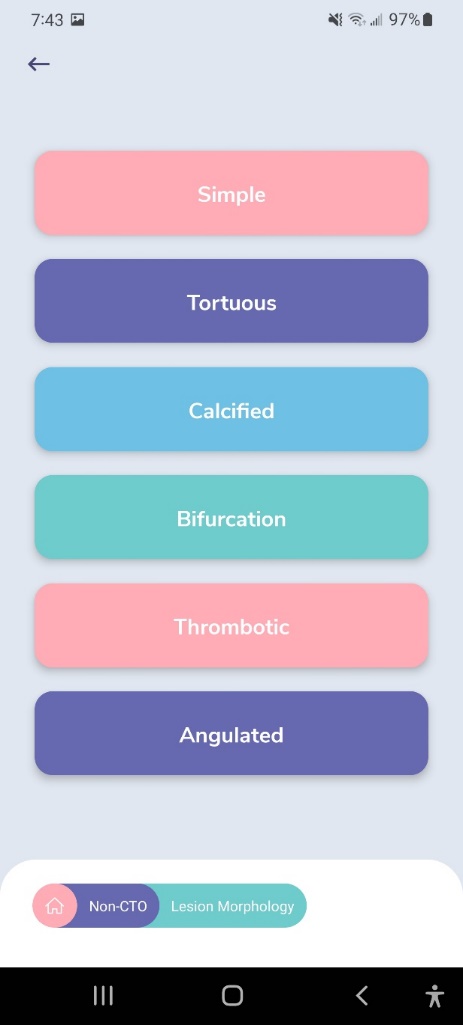 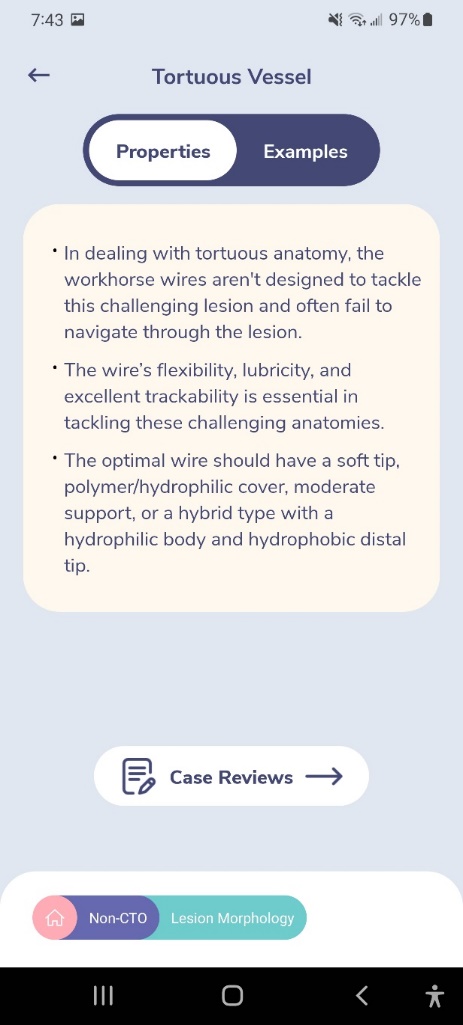 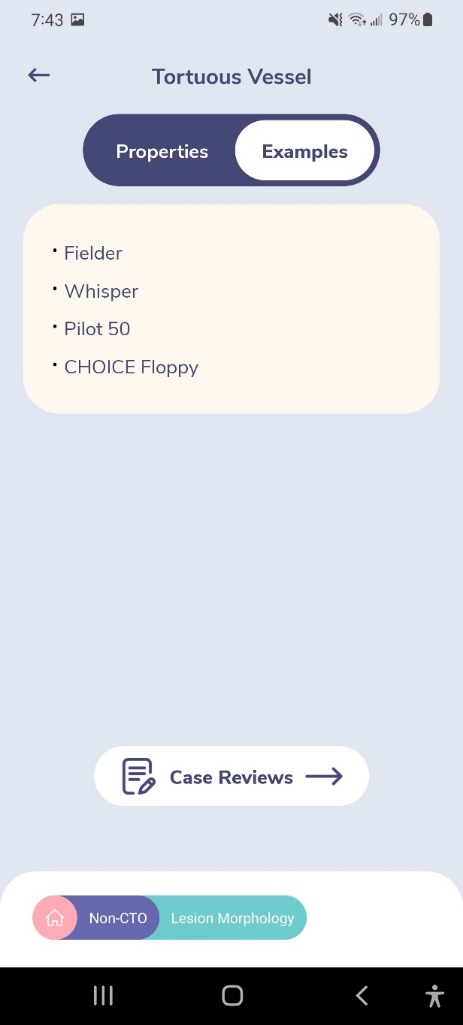 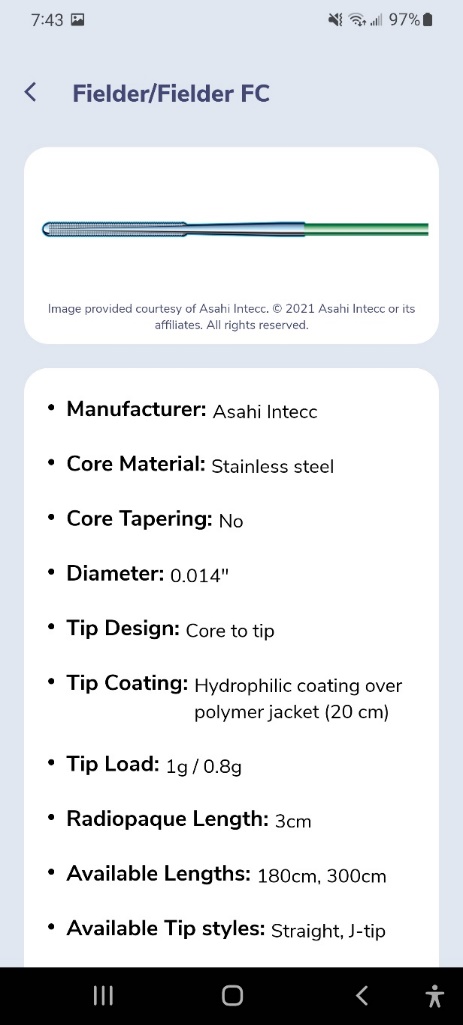 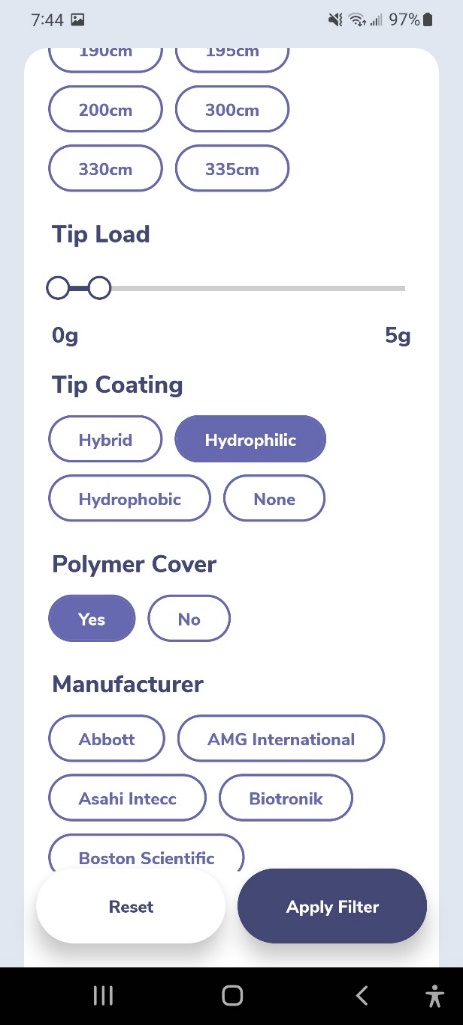 GuidewireAID – Wiring Calcified Lesions
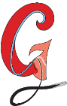 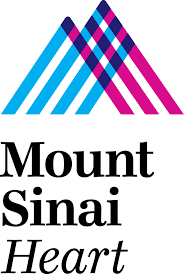 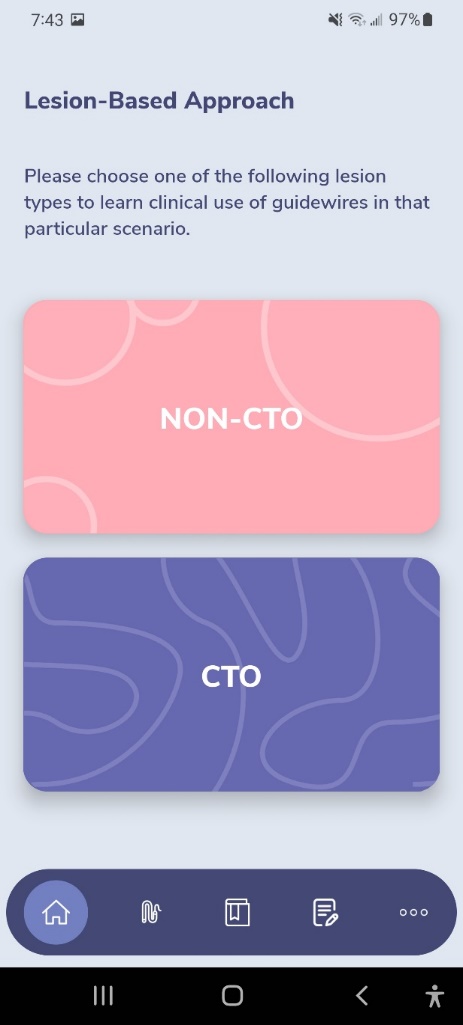 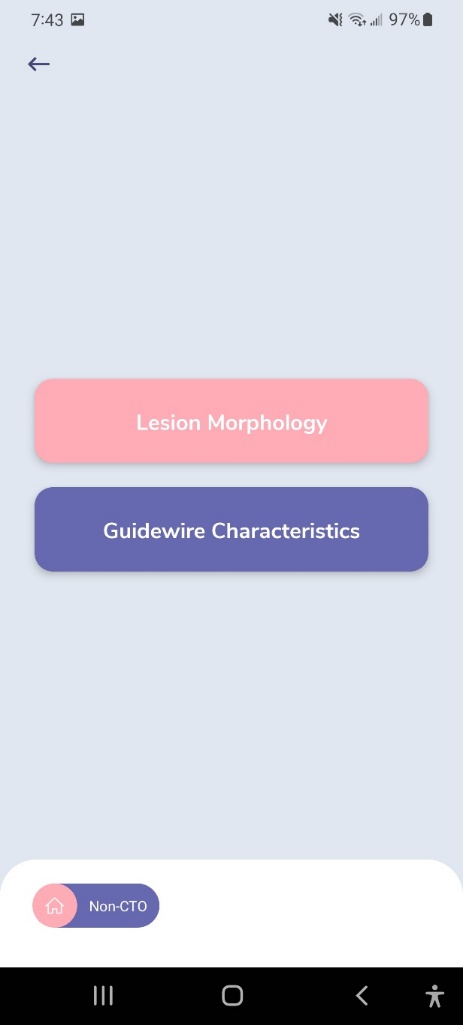 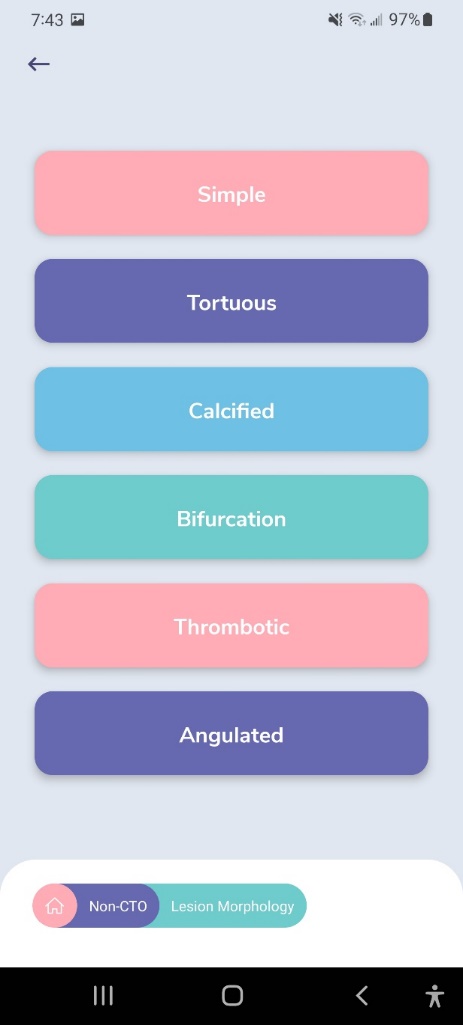 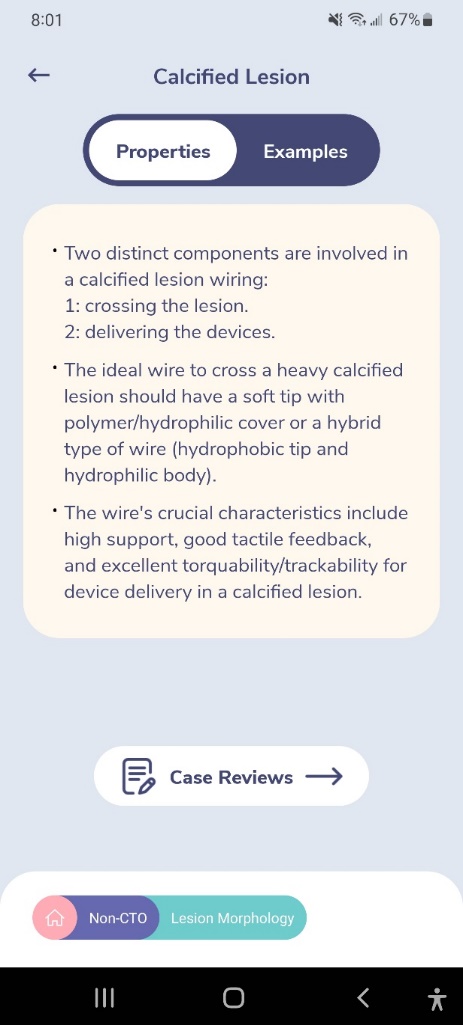 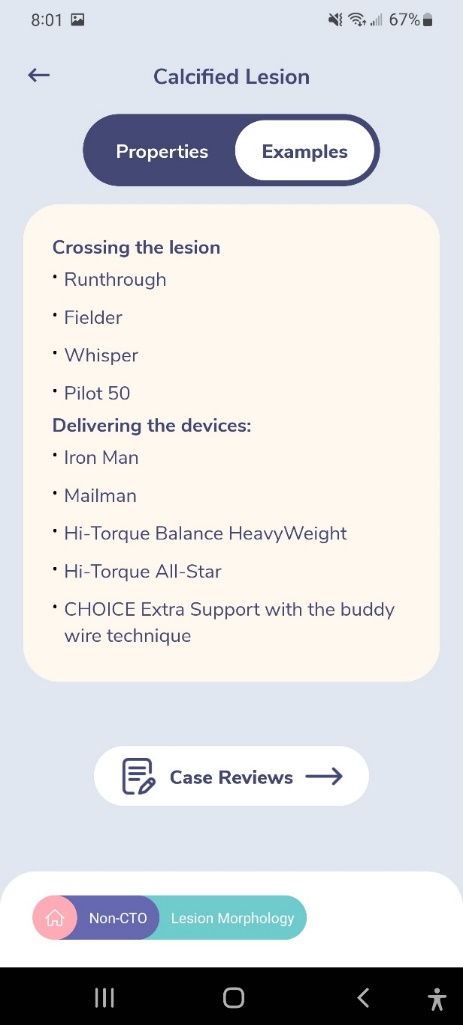 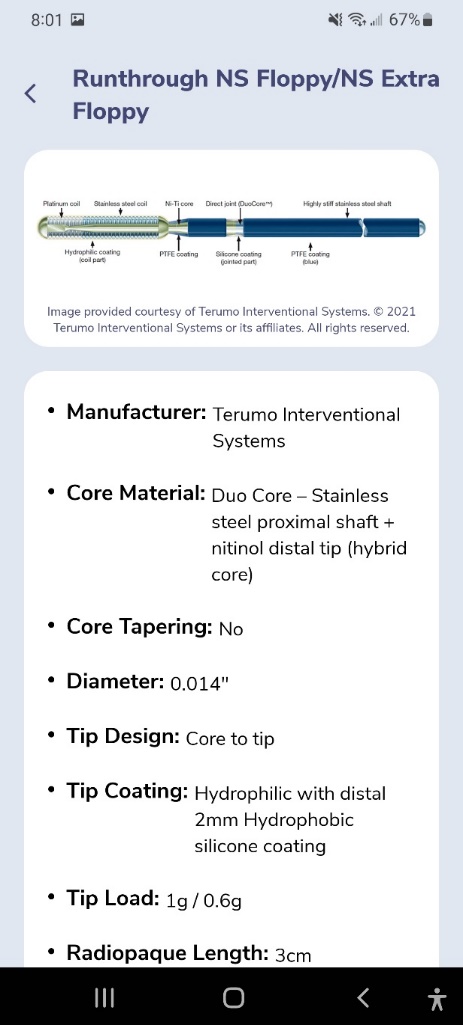 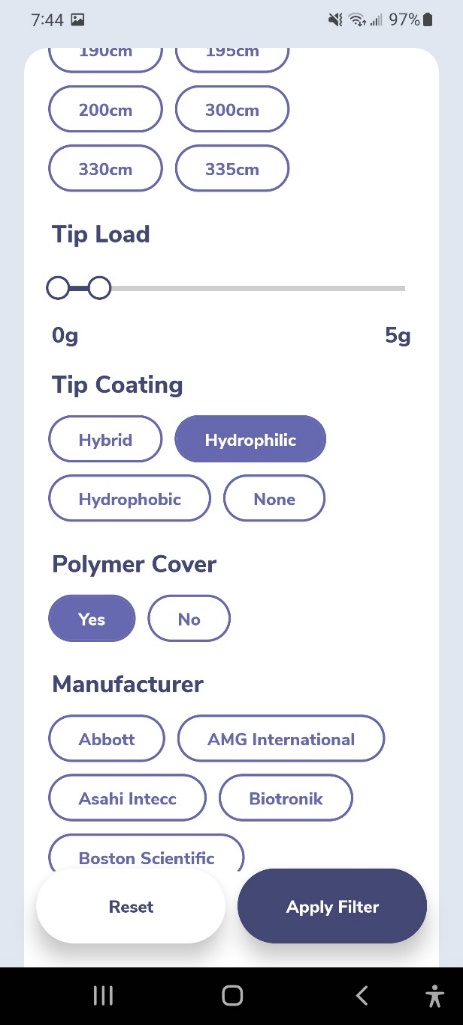 Cath Lab Apps CardiologyApps.com
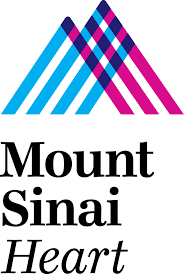 Data Updated on Feb 14 2022*
54,362 unique downloads and counting! (Up 14,000 in 2021)
iOS ★ 4.6/5
7,943 downloads
Android ★ 4.29/5
6,120 downloads
Released June 2018
iOS ★ 5/5
12,227 downloads
Android ★ 4.96/5
9,372 downloads
Released sept 2017
iOS ★ 4.67/5
2,111 downloads
Android ★ 4.6/5
969 downloads
Released Sept 2018
iOS ★ 4.86/5
2,058 downloads
Android ★ 5/5
1,974 downloads
Released June 2019
iOS ★ 5/5
4,265 downloads
Android ★ 5/5
1,472 downloads
Released March 2019
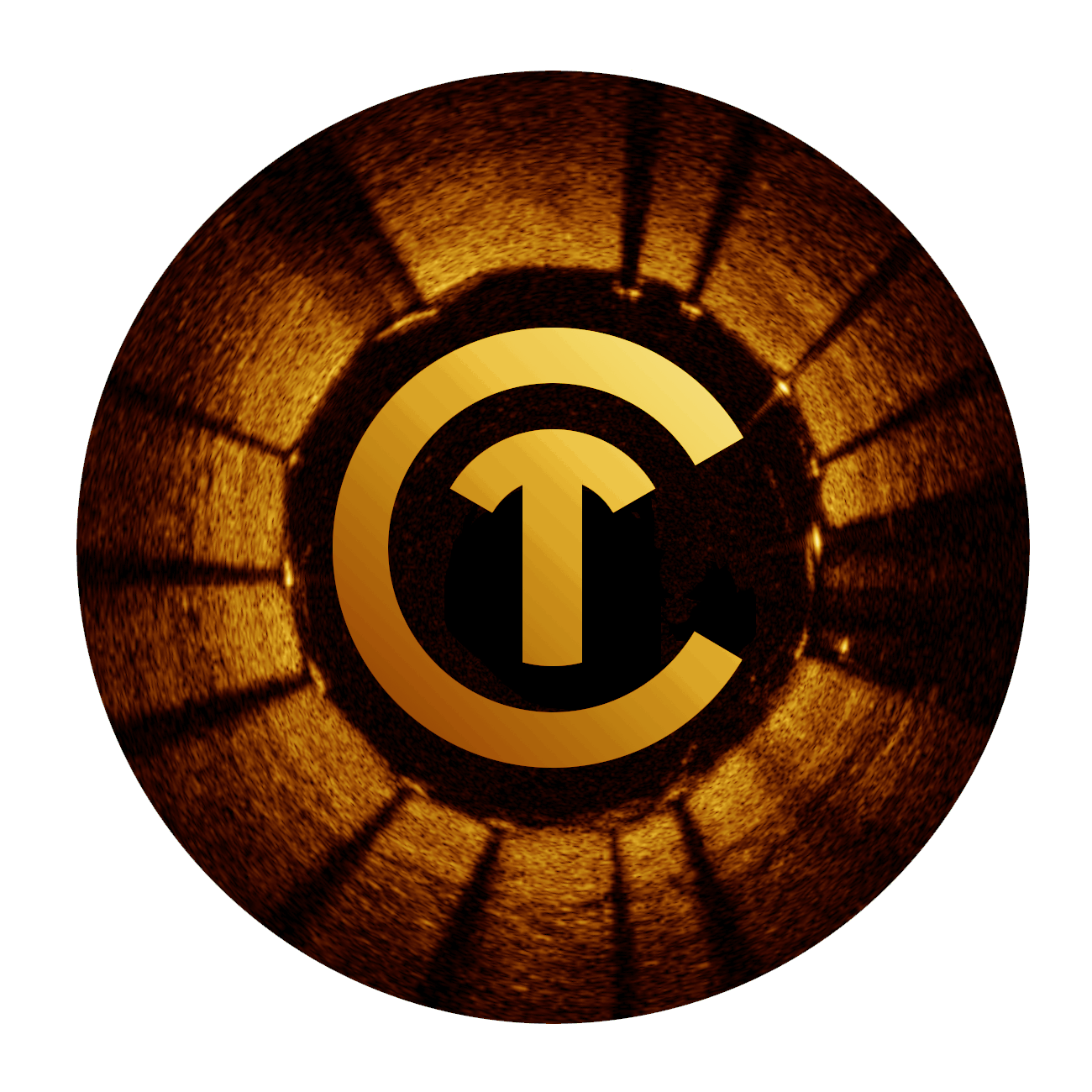 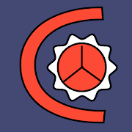 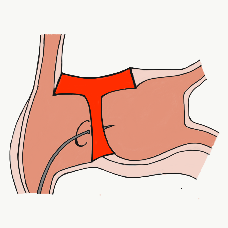 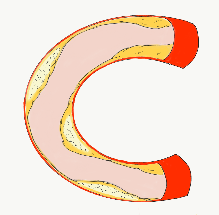 Large Update Q3 19
Large Update Q1 21
OCTAID
TAVRcathAID
BifurcAID
TranseptAID
CalcificAID
*Also available
 as WebApp
*Also available
 as WebApp
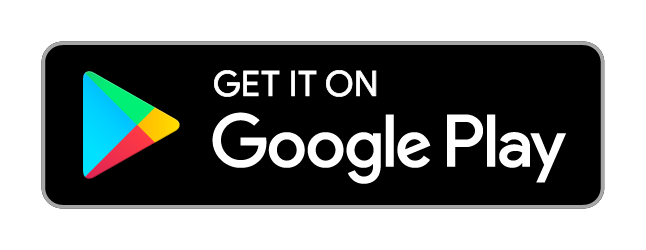 Download Apps
For Free on Both:
WebApps available free on
www.CardiologyApps.com
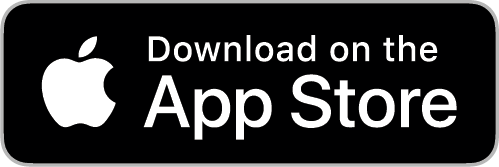 Apple ® and App Store® are registered trademarks of Apple Inc.
[Speaker Notes: These are the apps we have created which will provide digital algorithms for our future ambitious projects to make our cath labs smarter.]
Cath Lab Apps CardiologyApps.com
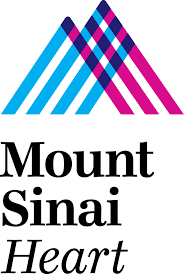 Data Updated on Feb 14 2022*
54,362 unique downloads and counting! (Up 14,000 in 2021)
iOS ★ 5/5
2,179 downloads
Android ★ 5/5
1,405 downloads
Released June 2021
Clinical Care Application For Heart Attack patient transfers 475 downloads
Released Aug 2020
iOS ★ 5/5
1,142 downloads
Android ★ N/A
650 downloads
Released Nov 2021
WebApp Only*
26,940 page views
www.cardiologyapps.com/ComplicAID
Released August 2020
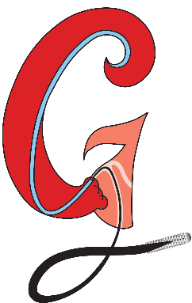 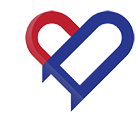 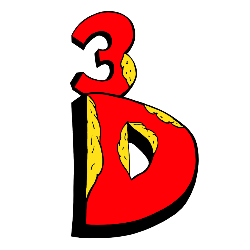 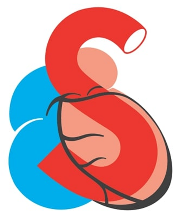 ComplicAID
BifurcAID 3D
STEMIcathAID
GuidewireAID
*Also available
 as WebApp
*Also available
 as WebApp
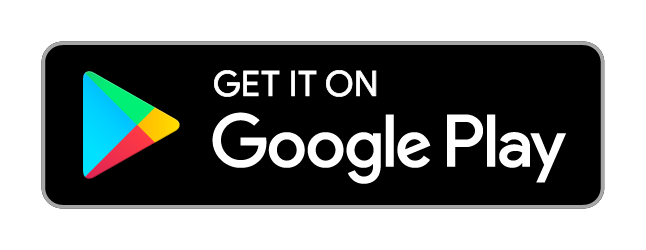 Download Apps
For Free on Both:
WebApps available free on
www.CardiologyApps.com
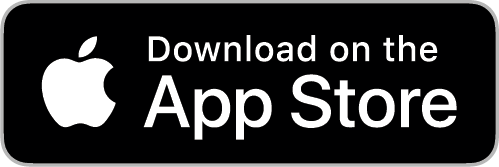 Apple ® and App Store® are registered trademarks of Apple Inc.
[Speaker Notes: These are the apps we have created which will provide digital algorithms for our future ambitious projects to make our cath labs smarter.]
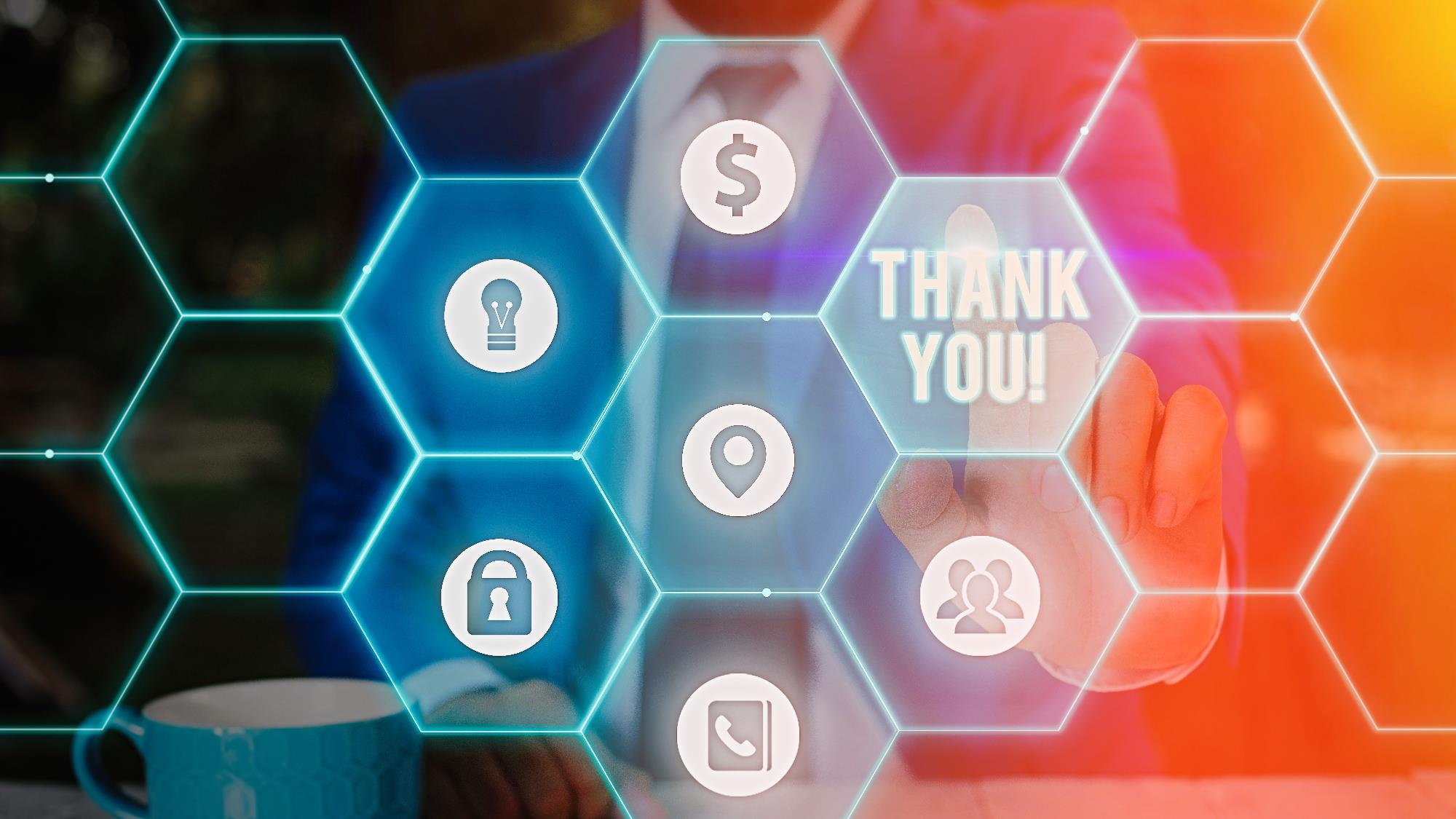 STEMIcathAID
BifurcAID
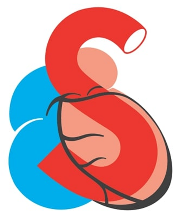 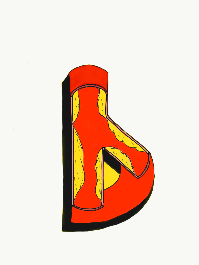 ComplicAID
TAVRcathAID
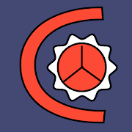 BifurcAID 3D
GuidewireAID
Cath Lab
Apps
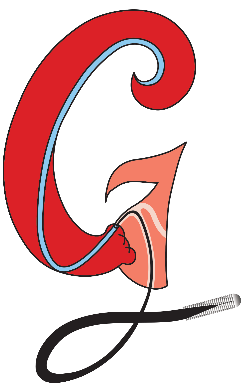 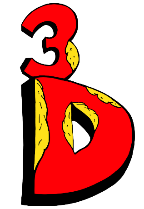 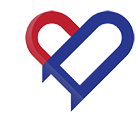 OCTAID
TranseptAID
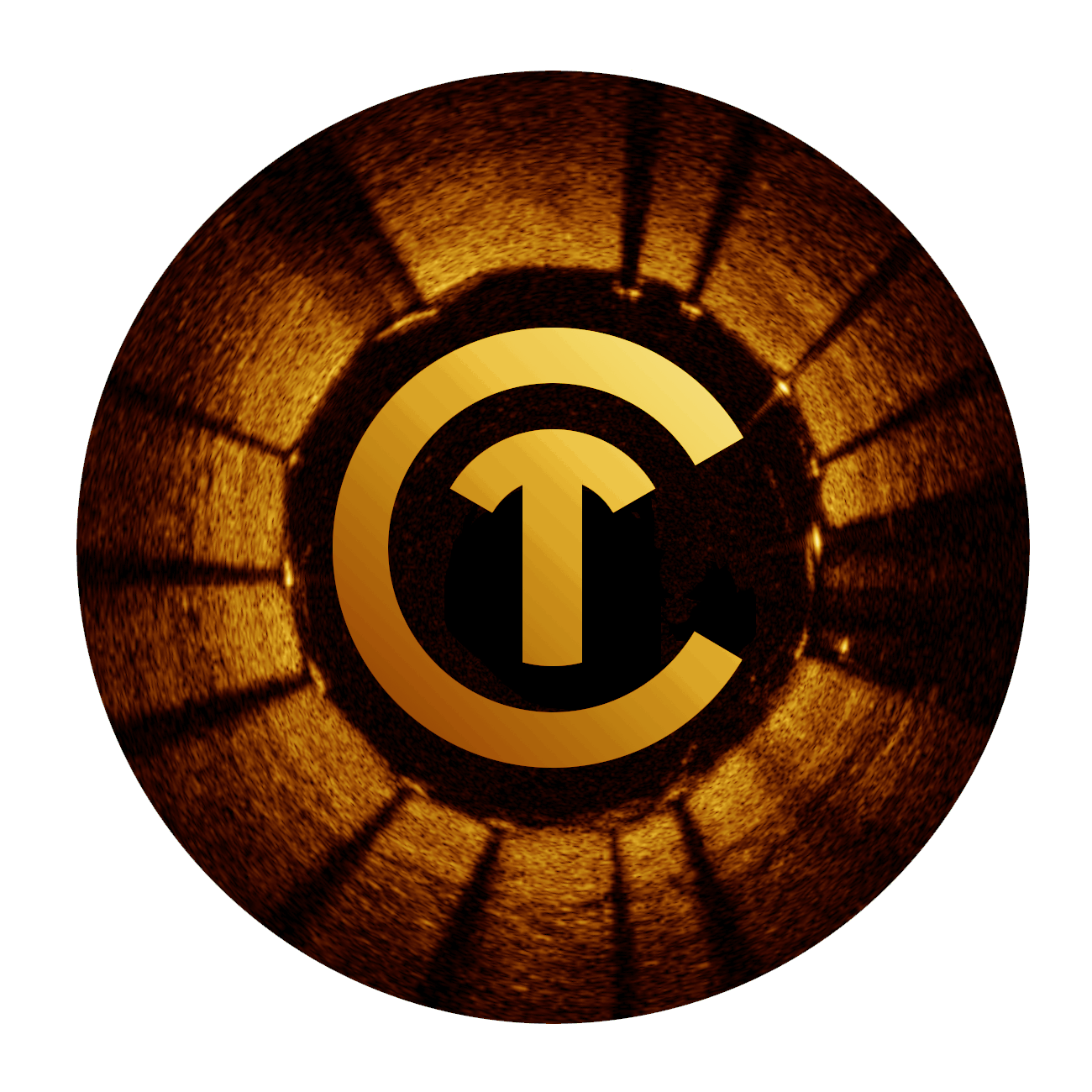 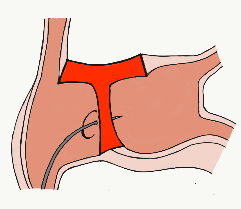 CalcificAID
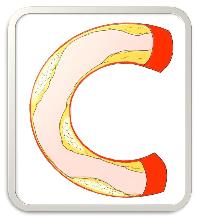 www.CardiologyApps.com
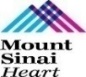 AUC 2017: Two-Vessel Disease
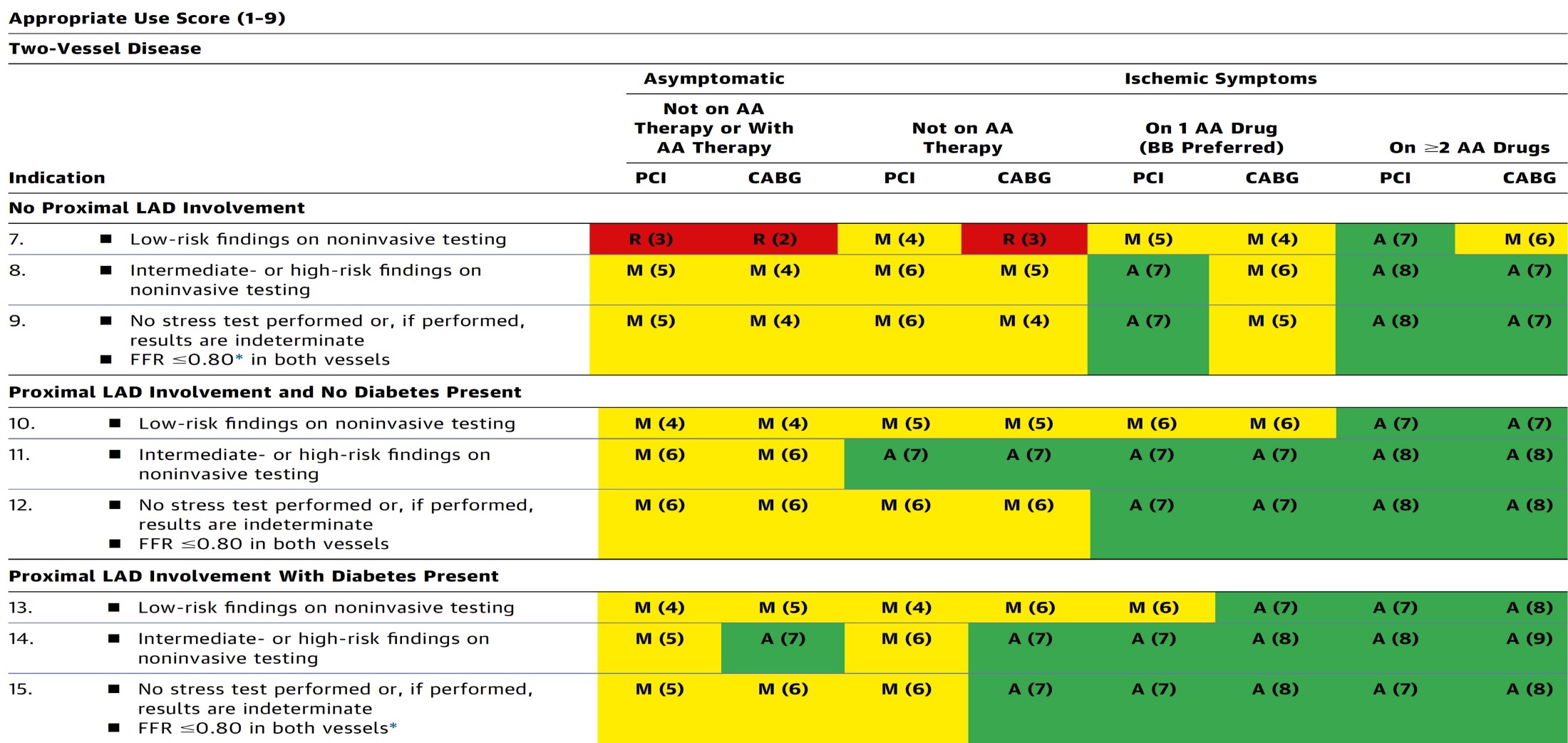 Patel et al., J Am Coll Cardiol 2017;69:2212